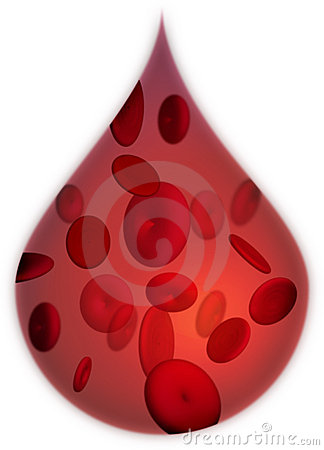 Le sang
Le sang
Tissu conjonctif complexe
Assure le transport de l’oxygène et des substances nutritives (eau, sels, minéraux et vitamines; 
5L / minute
La composition du sang
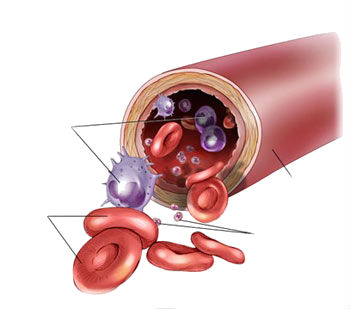 Globules blancs
Artère
Globules rouges
Plaquettes
Plasma
90 % d’eau           Sels minéraux 
                               Protéines            Albumine
                                                          Globuline
                                                          Fibrinogène 

 Ions                     Na+, K+
                                 Ca+, Mg+  
                                 Cl
Globules rouges
Érythrocytes ou hématies
4 à 6 x1012/ L de sang
Disque biconcave de 7 µmètre
HB          Fer          fixation et transport d’O2
Hématies
GR
Flux sanguins
Vx capillaires des tissus
Libère l’oxygène
Le Sang désoxygéné
Capte gaz carbonique
Véhiculé par le plasma
Les globules blancs
Leucocytes 
De 4 à 10 x 109 /L de sang
2 grandes classes:
Granulocytes
Lymphocytes
Agranulocytes
Monocytes
Les granulocytes
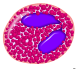 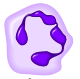 Neutrophiles
Éosinophiles
Les granulocytes
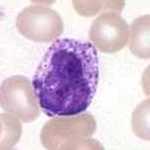 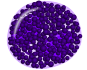 Basophiles
Les agranulocytes
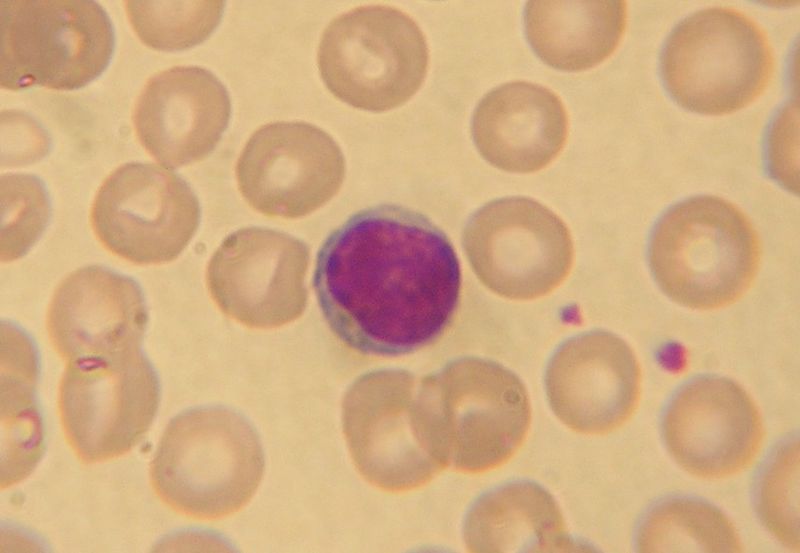 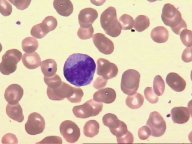 Lymphocyte
Monocyte
Défense immunitaire
Plaquettes
Thrombocytes 
De 3 à 4 micromètres, 250 à 500 x109
Processus de la coagulation 
Empêcher l’hémorragie lors des effractions vasculaires
pathologique
physiologique
Qui suis-je ?
Éosinophile
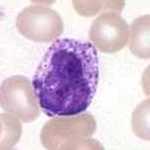 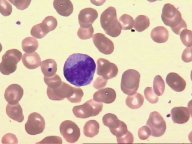 (4)
Monocyte
(2)
(1)
(2)
Basophile
(1)
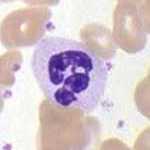 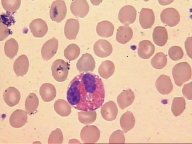 Neutrophile
(3)
(3)
(4)
UQAM – FPE7650: TIC dans l’enseignement          aux moyens et grands groupes
Réalisation:Dalila Belhani
Travail présenté à : Suzanne Roy Charles Laporte                     Été 2011